Gestión de los conflictos en el equipo
¿QUÉ ES PARA VOSOTROS EL CONFLICTO?
Conflicto
Hablamos de conflicto cuando dos o más personas tienen intereses, necesidades u objetivos diferentes e incompatibles.
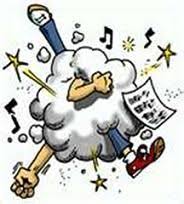 Fuentes de conflicto
Mala coordinación: 2 haces la misma tarea y otra queda sin realizar.
Puntos de vista diferentes.
No compartir los mismos objetivos.
Recursos limitados.
Choques entre personalidades 
Mala comunicación
Liderazgo ineficaz.
Desconfianza entre compañeros y compañeras.
Tipos de conflicto
GRADO PERCEPCIÓN
Nº PERSONAS AFECTADAS
MANIFIESTO: reconocido por las partes, abierta y explícitamente. 
LATENTE: no reconocido, se intenta ocultar, pero se percibe (se evita el diálogo…)
INDIVIDUALES
COLECTIVO
NIVEL JERÁRQUICO
CONSECUENCIAS
HORIZONTAL 
VERTICAL
POSITIVAS 
NEGATIVAS
Prevención del conflicto
Buen ambiente
Asertividad
Comunicación
Empatía
Procedimientos para la solución de conflictos
INTERVIENEN OTRAS PERSONAS
INTERVIENEN SOLO LAS PERSONAS EN CONFLICTO
CONCILIACIÓN: suavizar el ambiente, invitando a no discutir y reconducir conversación.
MEDIACIÓN: escuchar partes en conflicto, se informa, se propone una solución, se acepta o no.
ARBITRAJE: la solución al problema la plantea una persona ajena. 
TRIBUNALES.
CONFRONTACIÓN



NEGOCIACIÓN
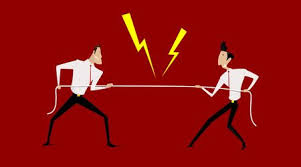 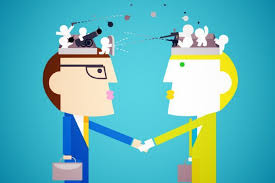 DINÁMICA
Clínica del rumor
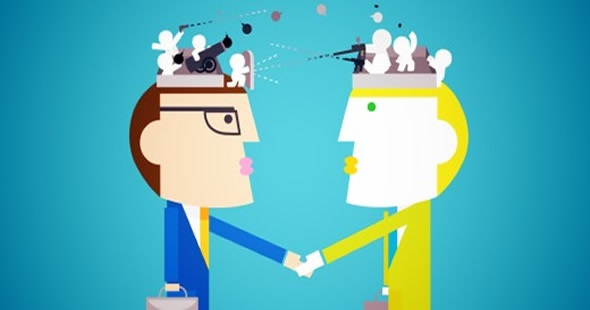 NEGOCIACION
NEGOCIACIÓN
Contrato.
Condiciones de trabajo.
Con proveedores.
Con clientes
Con compañeros.
Convenios colectivos…
…pero no sólo en el mundo laboral, sino también en lo personal…
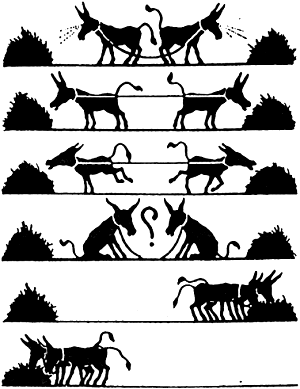 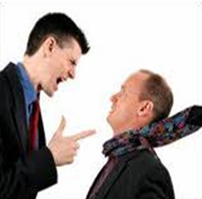 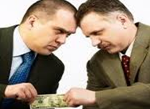 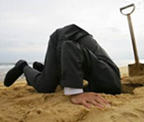 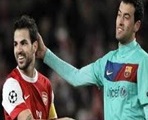 FASES DE LA NEGOCIACION
FASES DE LA NEGOCIACION
FASES DE LA NEGOCIACION
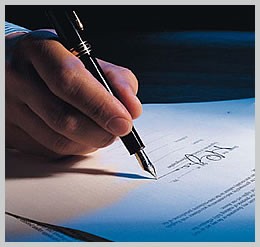 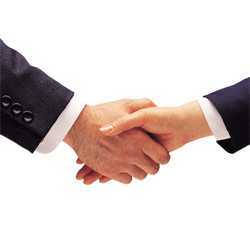 DINÁMICA
El dilema del prisionero